CHÀO MỪNG CÁC EMĐẾN VỚI BÀI HỌC NGÀY HÔM NAY!
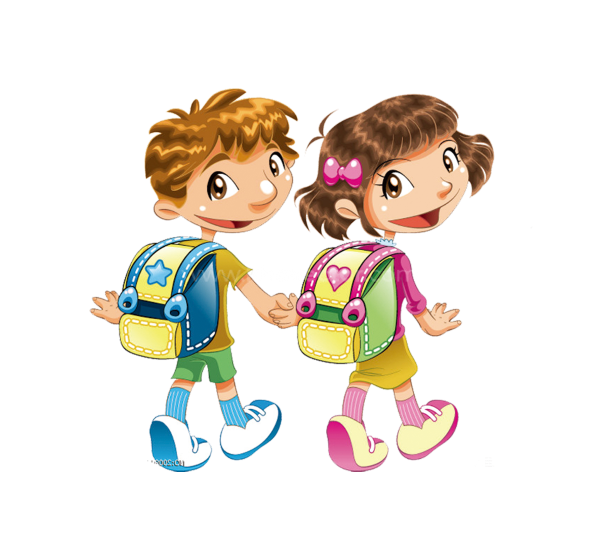 KHỞI ĐỘNG
Quan sát tình huống và cho biết:
có thể
Em ……………
lấy được 2 quả táo đỏ
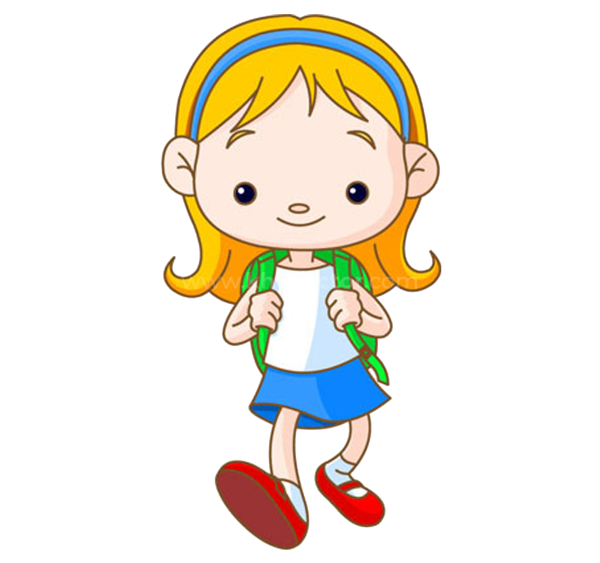 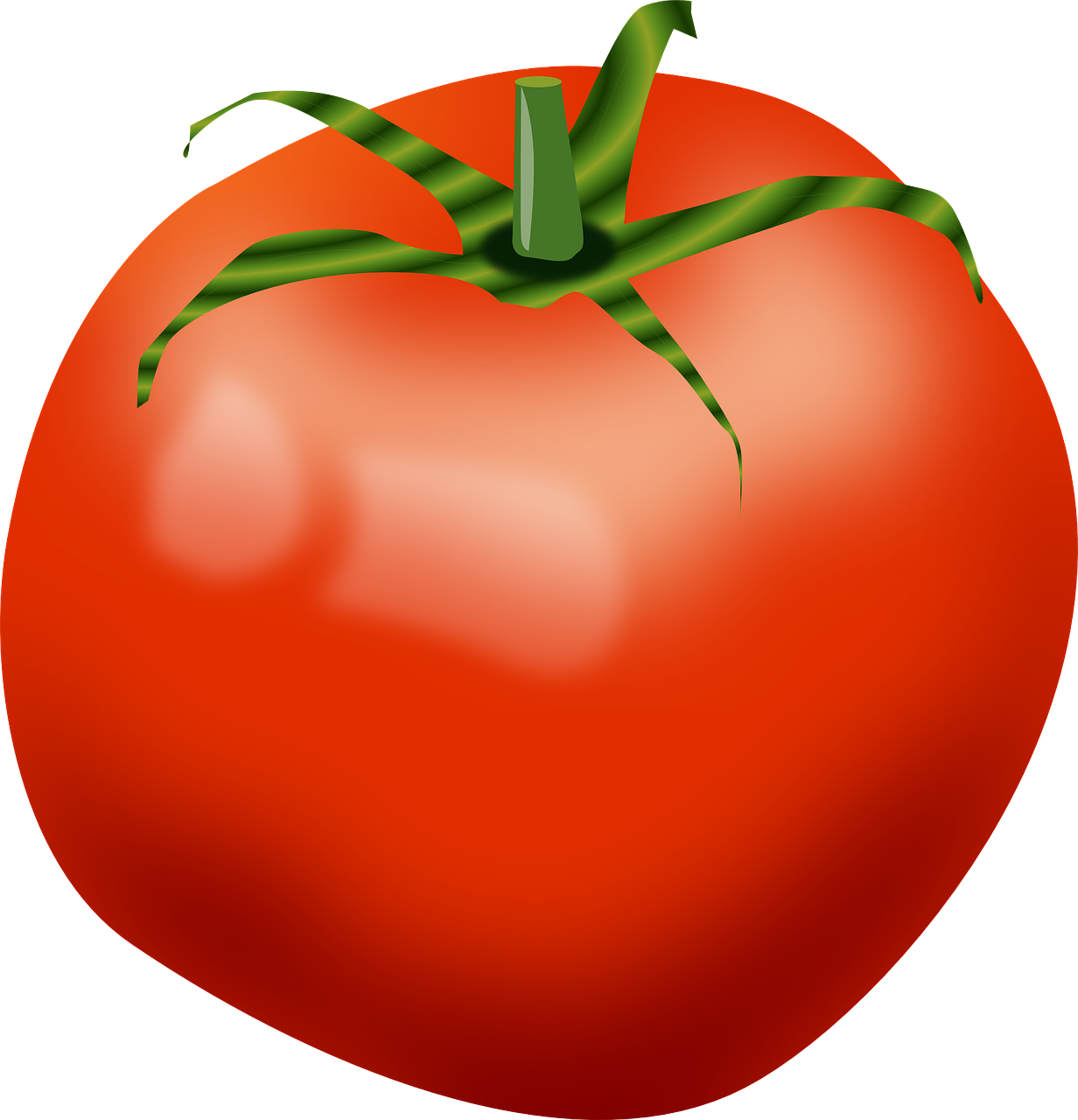 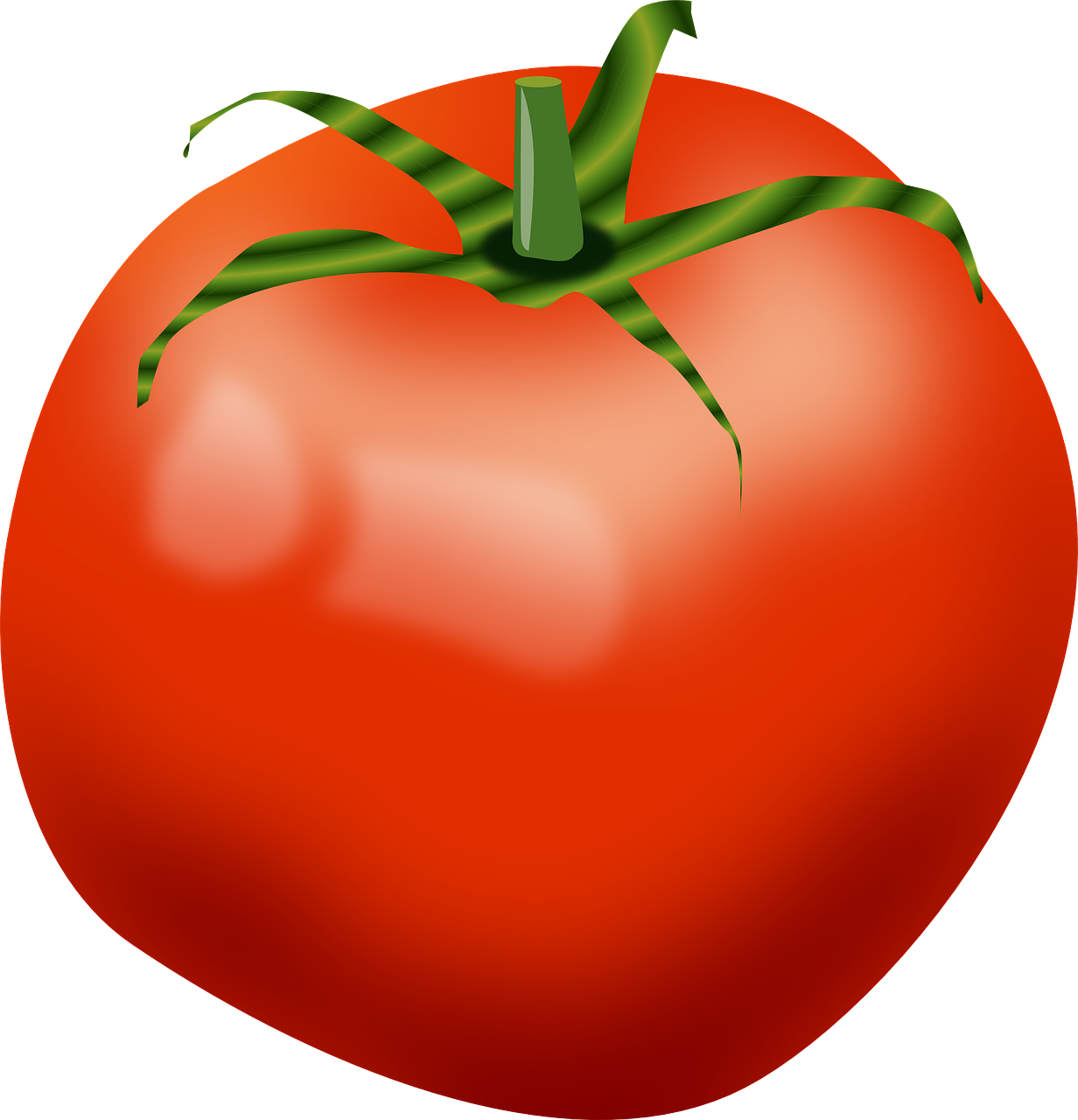 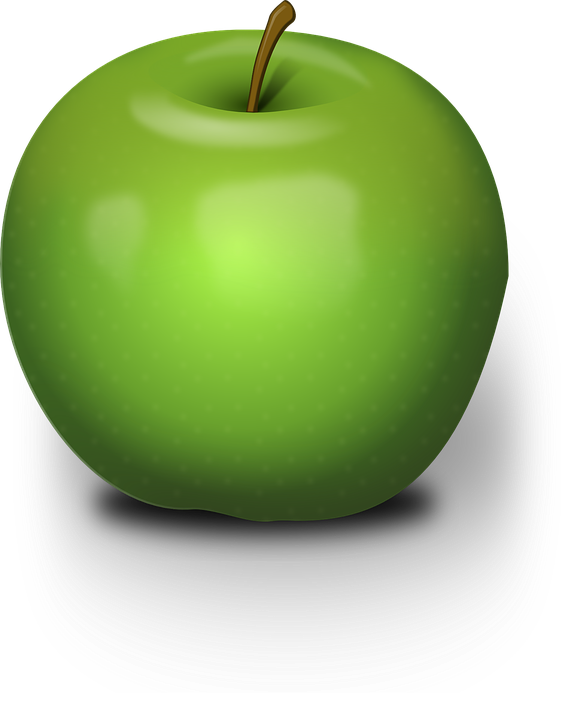 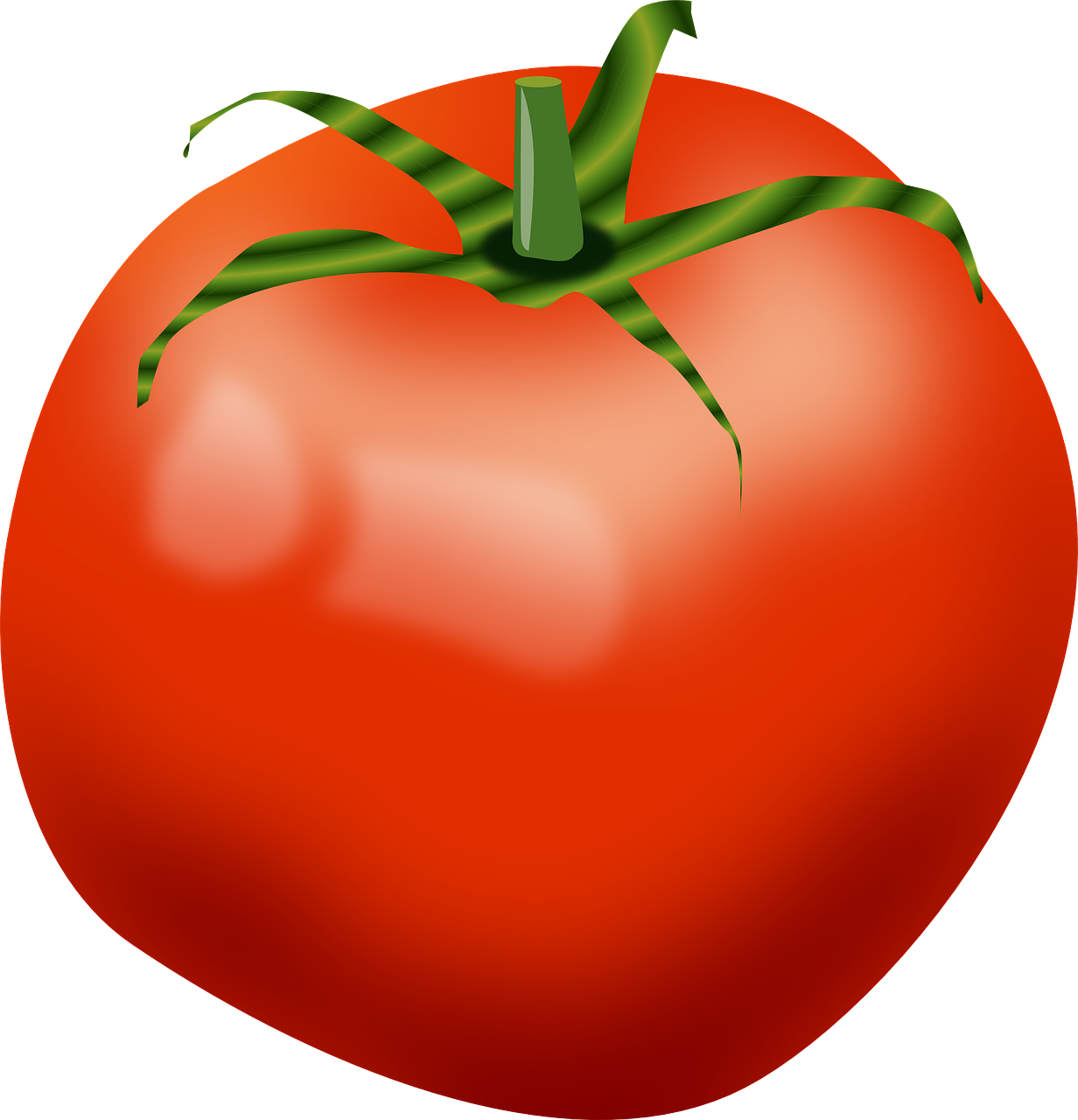 không thể
lấy được quả cà chua
Em ……………
BÀI 92: CHẮC CHẮN – CÓ THỂ - KHÔNG THỂ
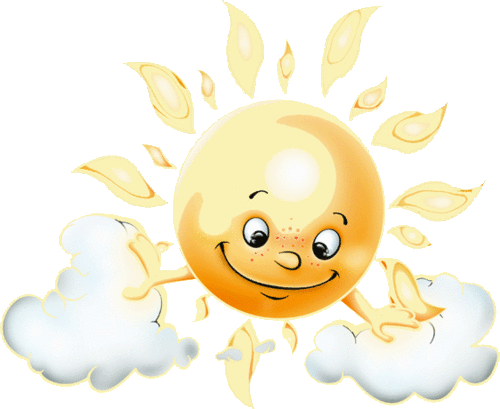 NỘI DUNG BÀI HỌC
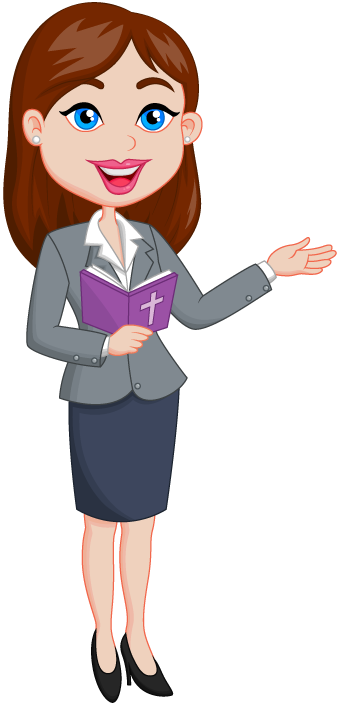 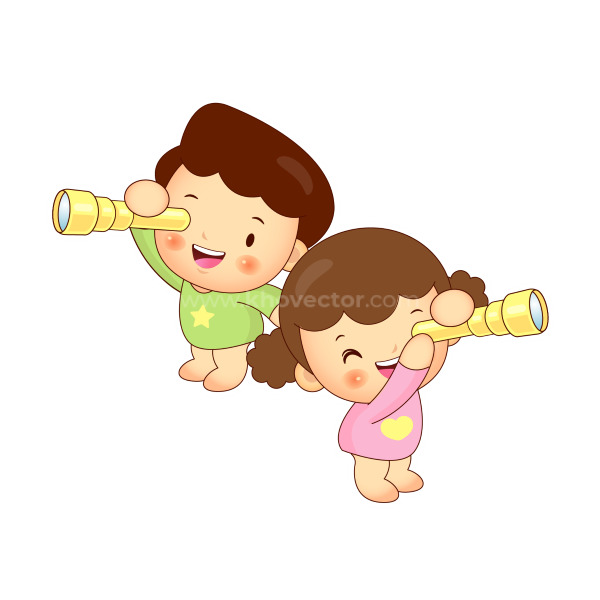 01
02
03
Giới thiệu “chắc chắn, có thể, không thể”
Luyện tập
Vận dụng
1. Giới thiệu “chắc chắn, có thể, không thể”
Quan sát tranh và dùng  “Có thể, không thể, chắc chắn” để biểu diễn các trường hợp sau:
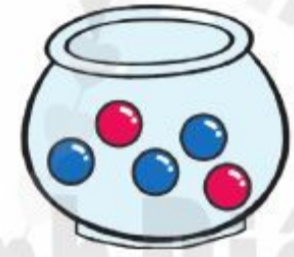 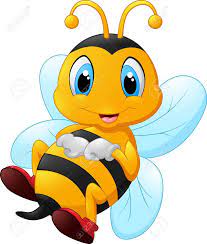 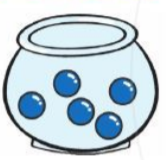 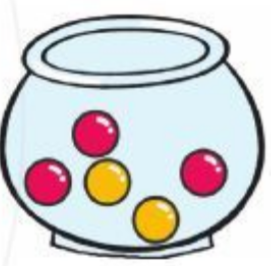 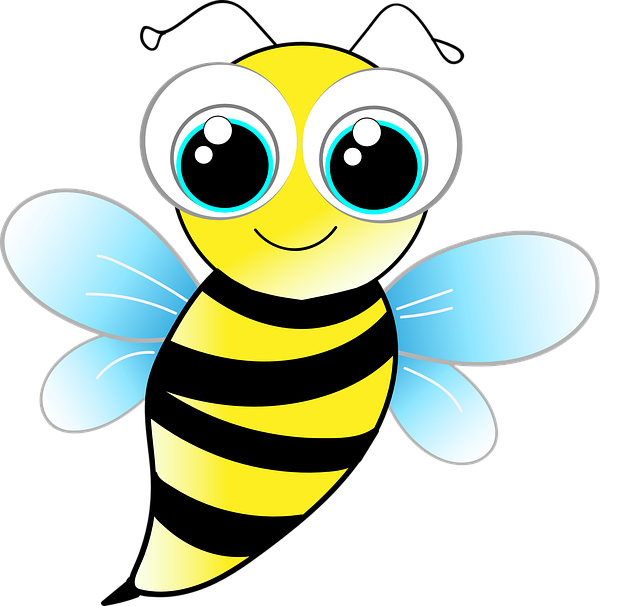 ………..lấy được 1 quả màu xanh
….………..lấy được 1 quả màu xanh
Có thể
Không thể
……………..lấy được 1 quả màu xanh
Chắc chắn
(Trong lọ số bi xanh nhiều hơn số bi đỏ)
(Trong lọ không có bi xanh)
(Trong lọ chỉ toàn bi xanh)
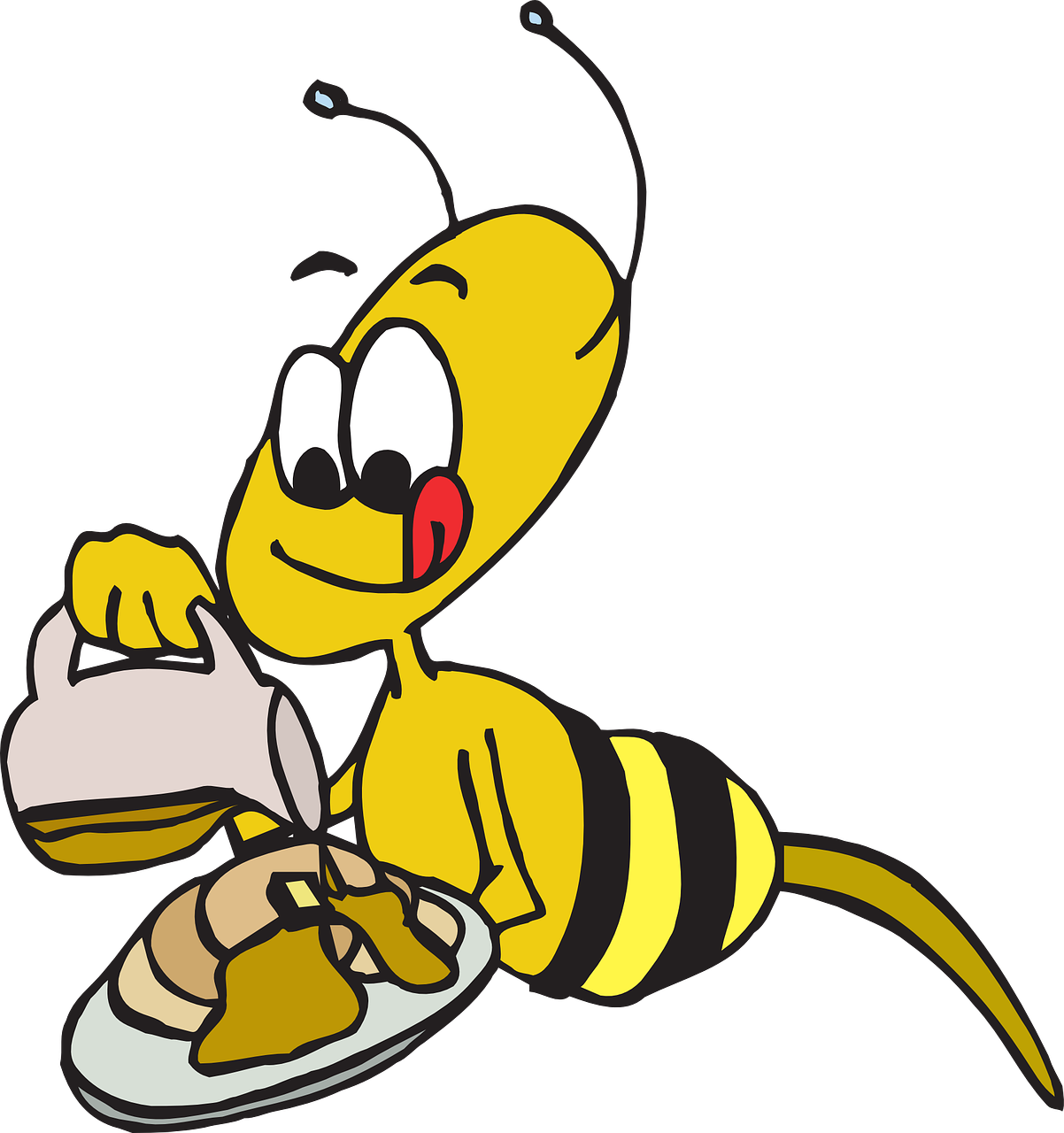 1. Giới thiệu “chắc chắn, có thể, không thể”
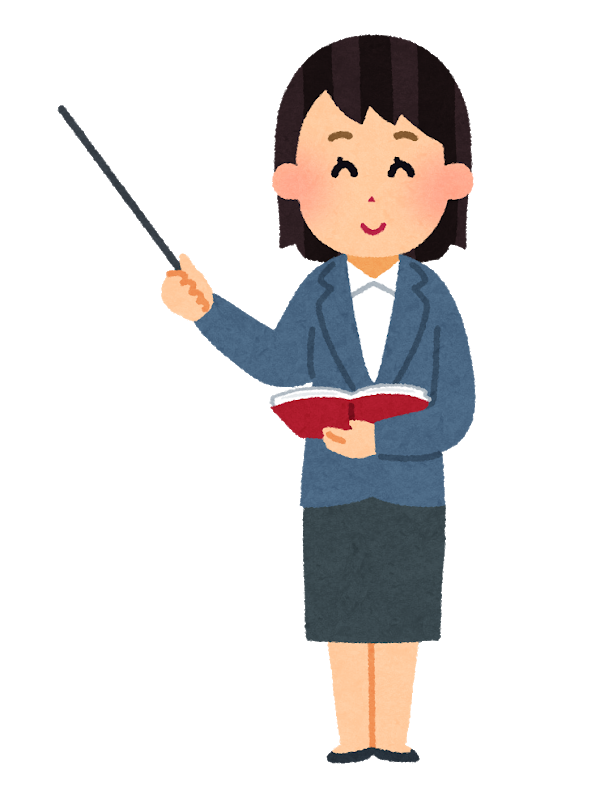 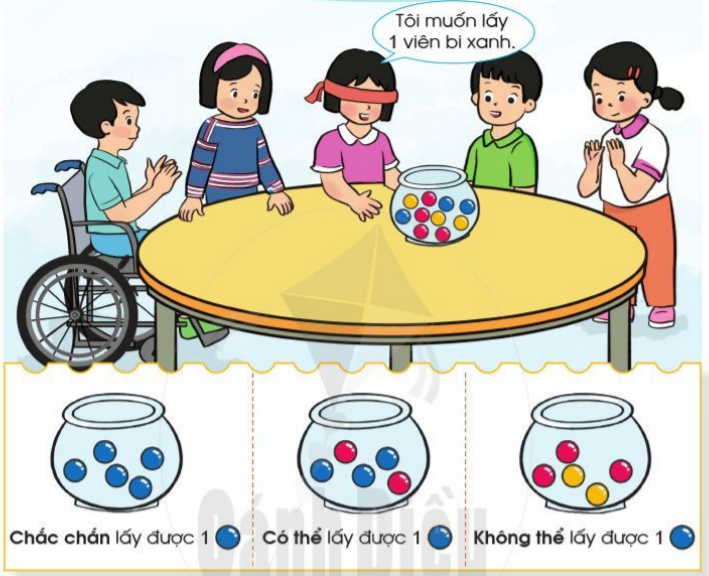 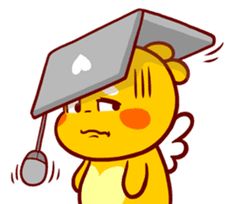 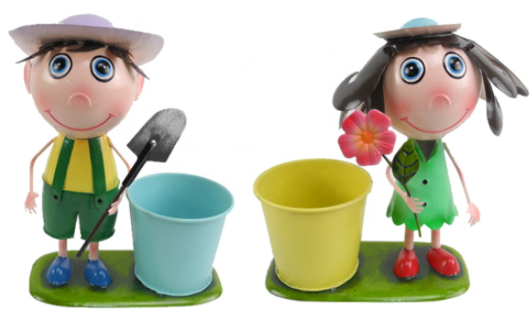 LUYỆN TẬP
Bài 1. Chọn thẻ ghi từ thích hợp với mỗi hình vẽ:
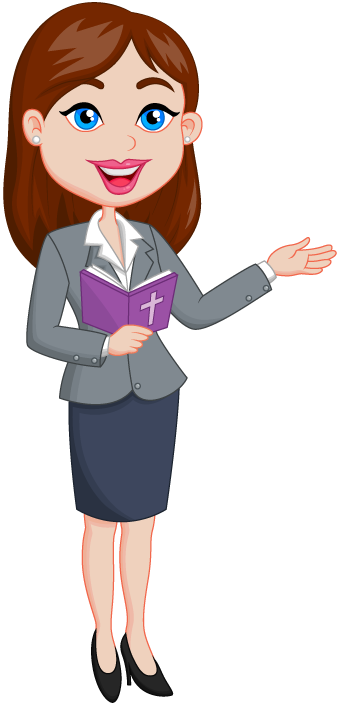 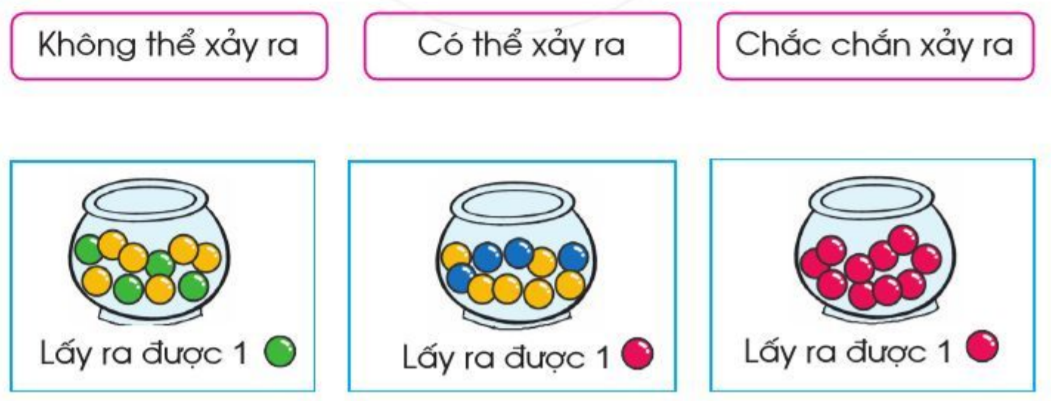 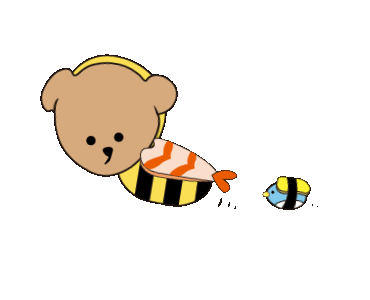 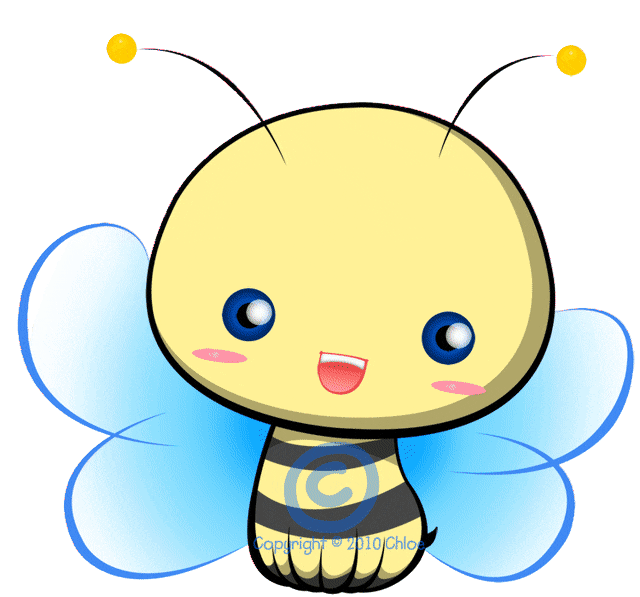 LUYỆN TẬP
Bài 2. Sử dụng các từ "chắc chắn”, “có thể”, “không thể” để mô tả tình huống trong bức tranh sau:
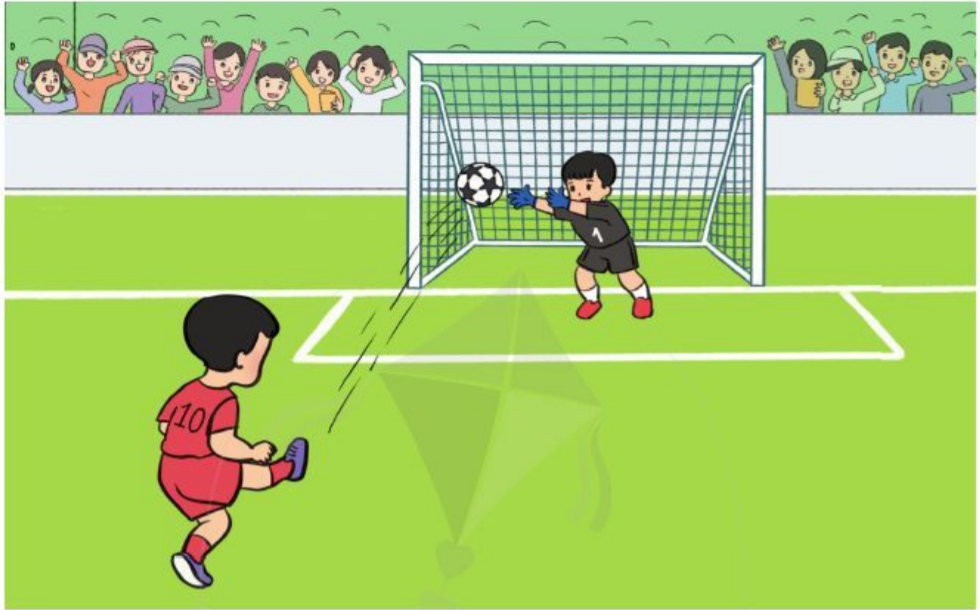 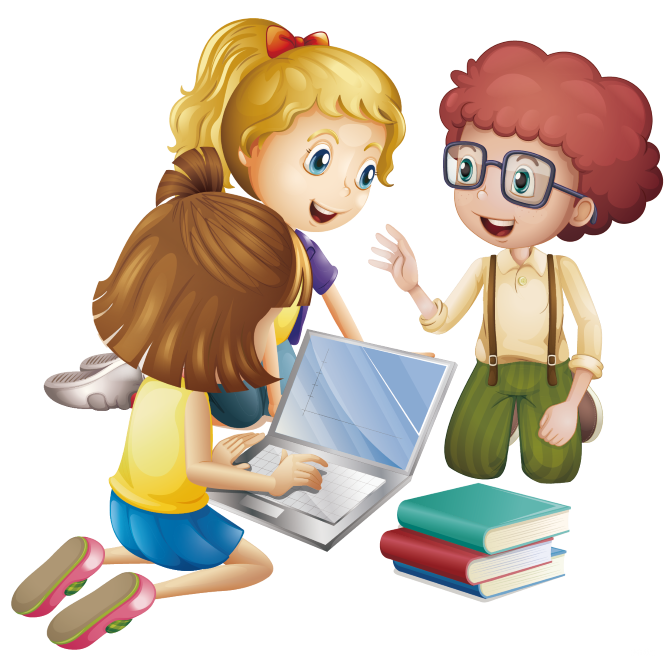 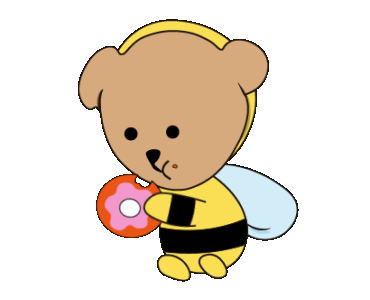 Quả bóng có thể vào lưới
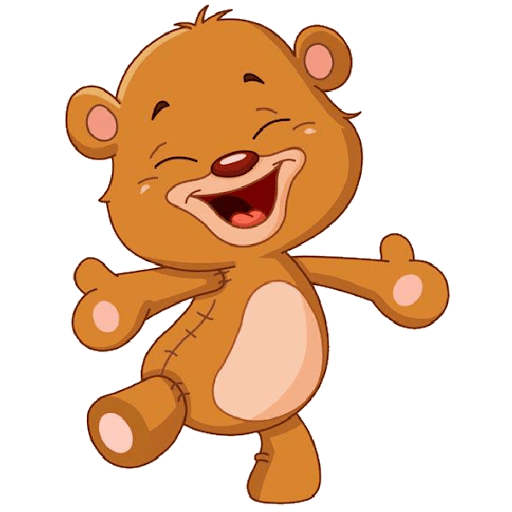 VẬN DỤNG
Bài 3. Trò chơi “Tập tầm vông”
Chơi theo cặp dự đoán đồ vật có trong một bàn tay (lựa chọn là tay phải hoặc trái)
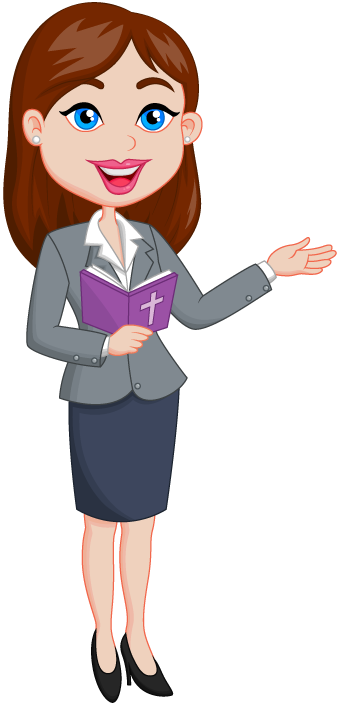 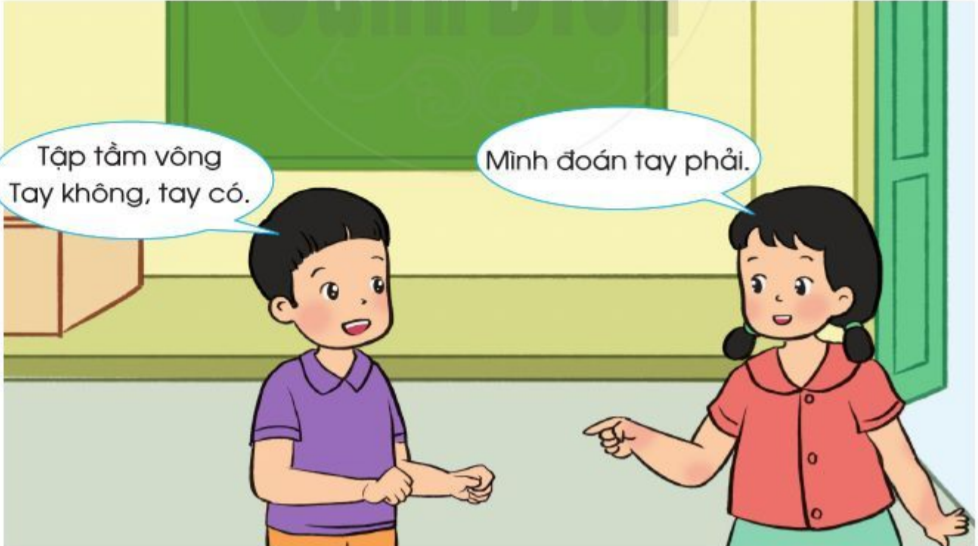 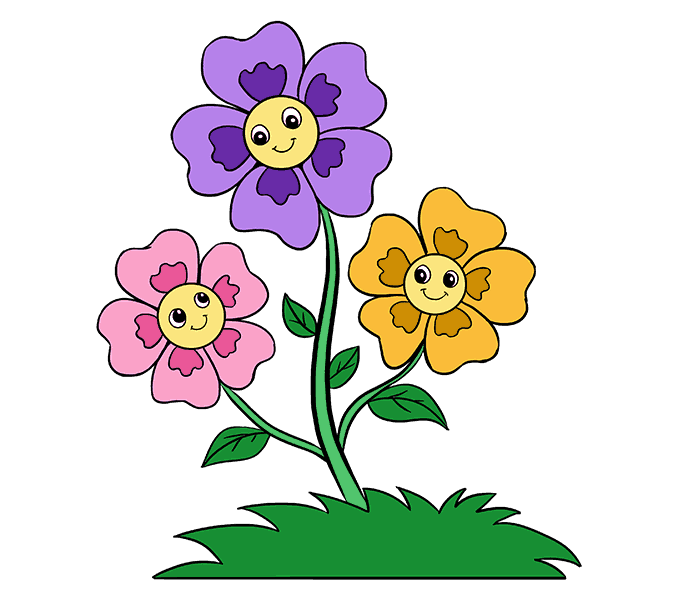 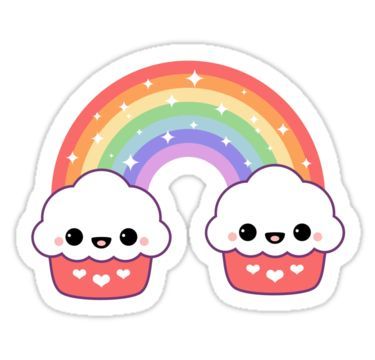 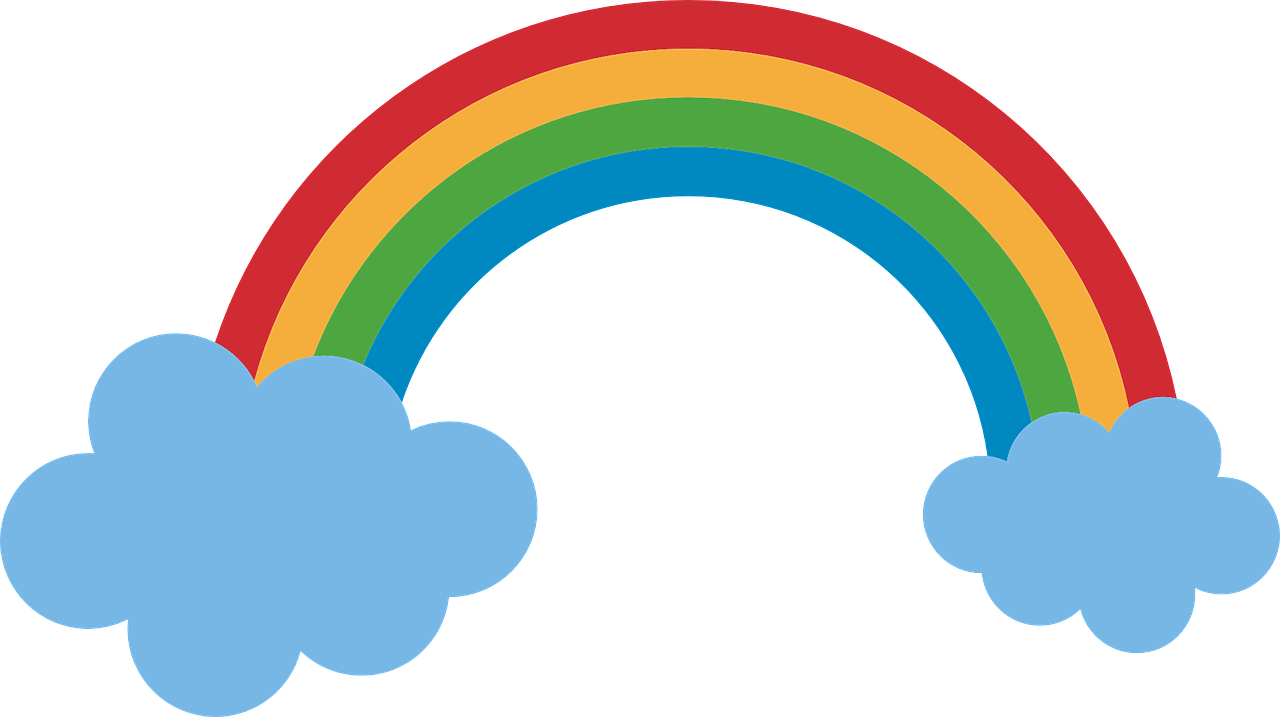 HƯỚNG DẪN VỀ NHÀ
Làm bài tập trong SBT
Ôn tập bài đã học
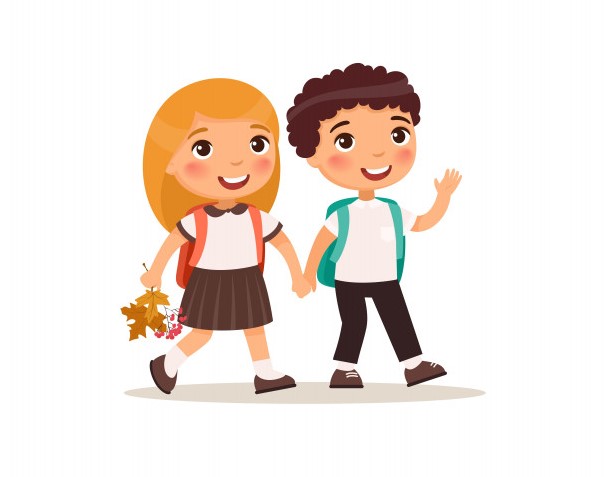 Chuẩn bị bài mới
Hẹn gặp lại các con vào tiết học sau!
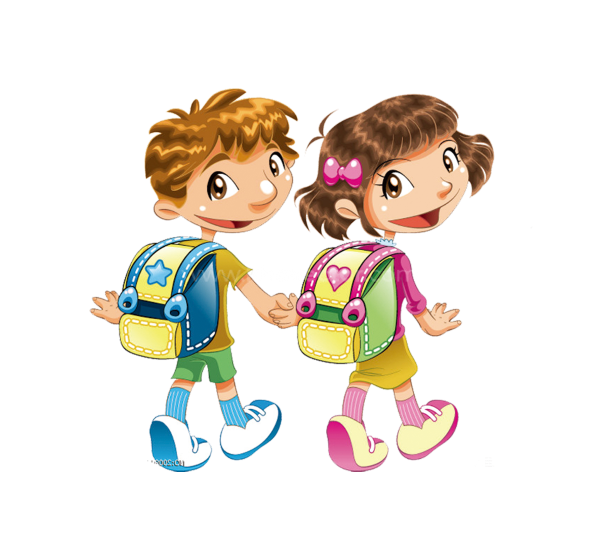